Hold To God's Unchanging Hand
4/4
Ab/Ab - DO

Verses: 3/Chorus
PDHymns.com
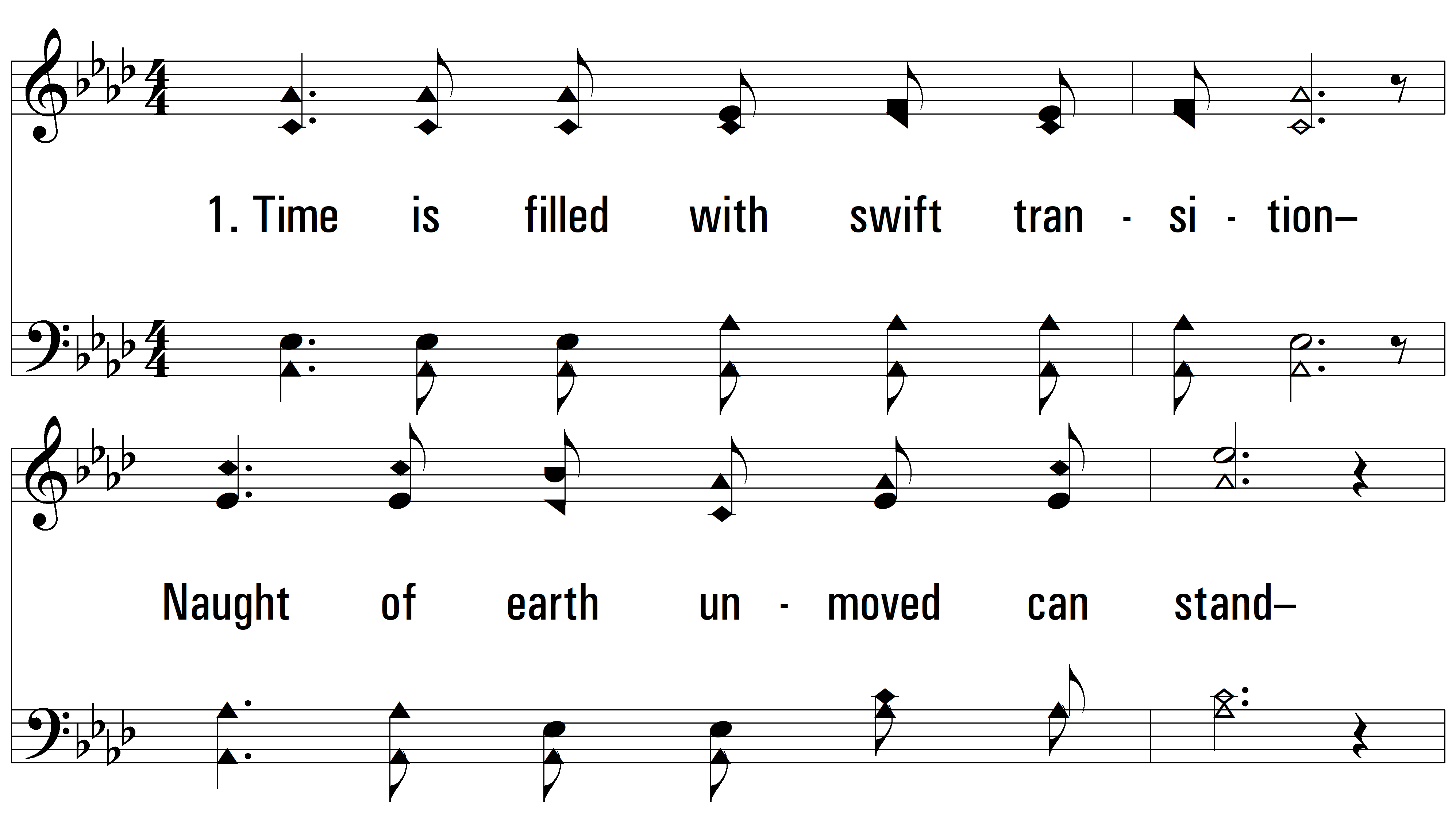 vs. 1 ~ Hold To God's Unchanging Hand
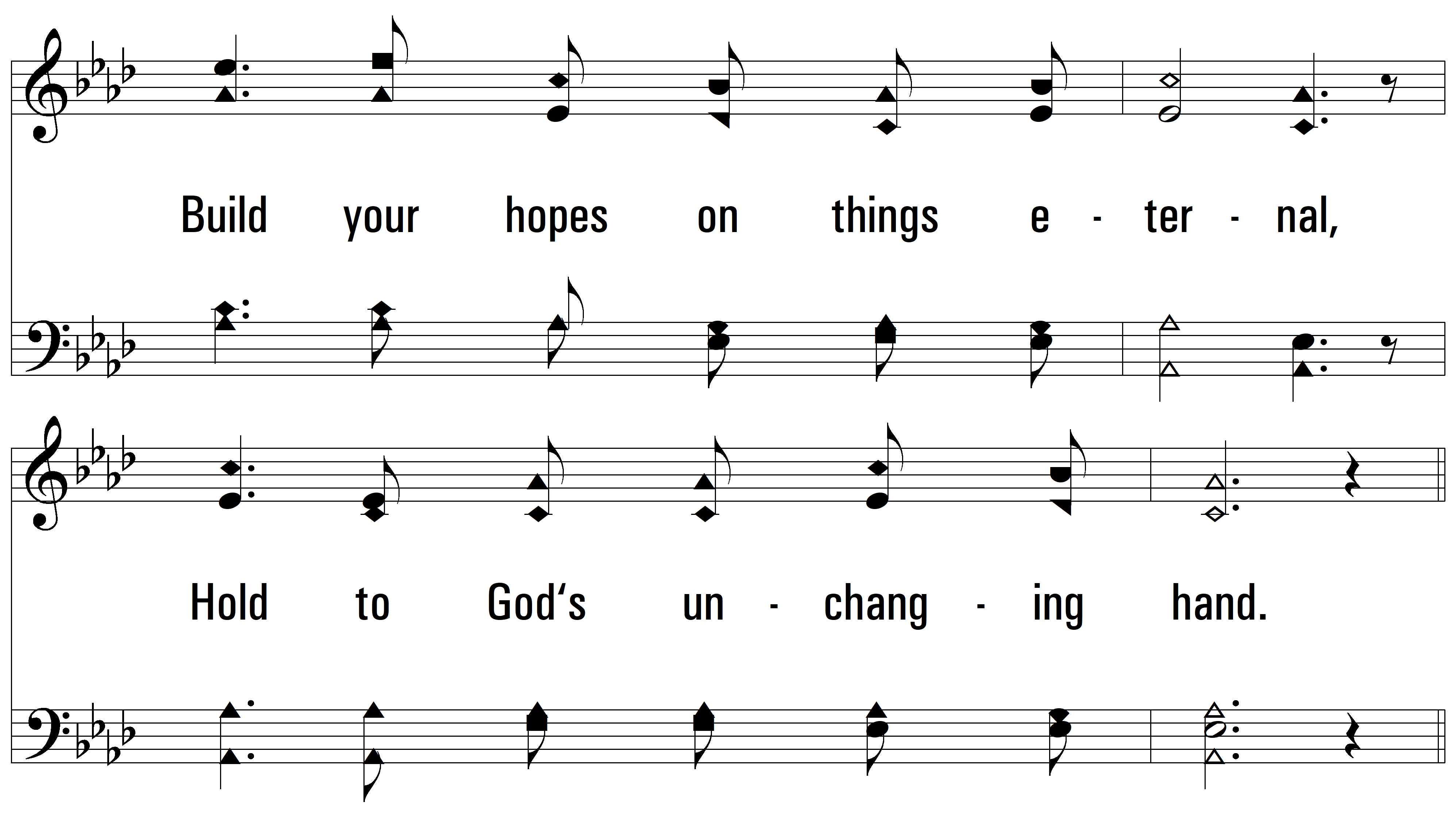 vs. 1
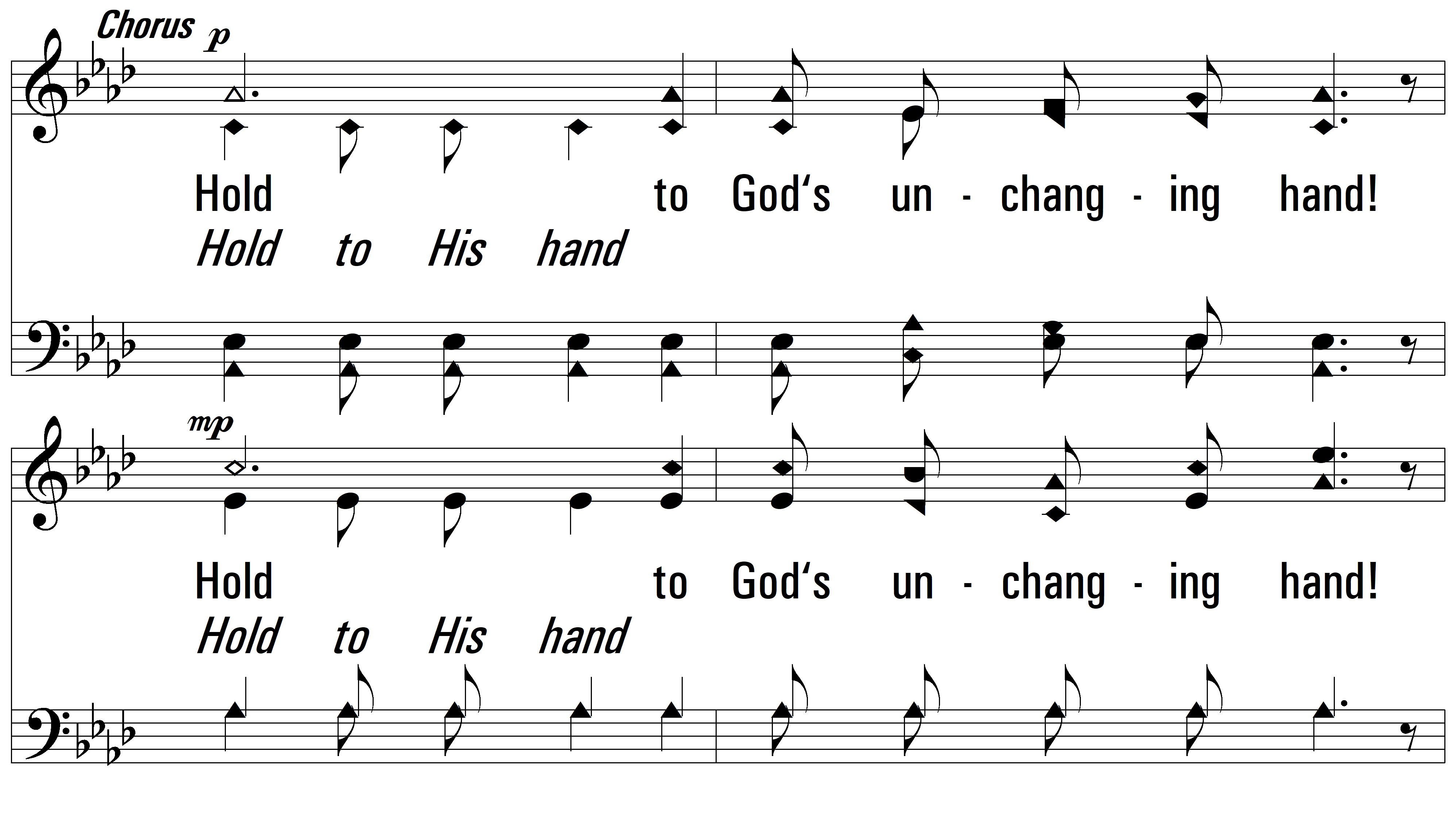 vs. 1
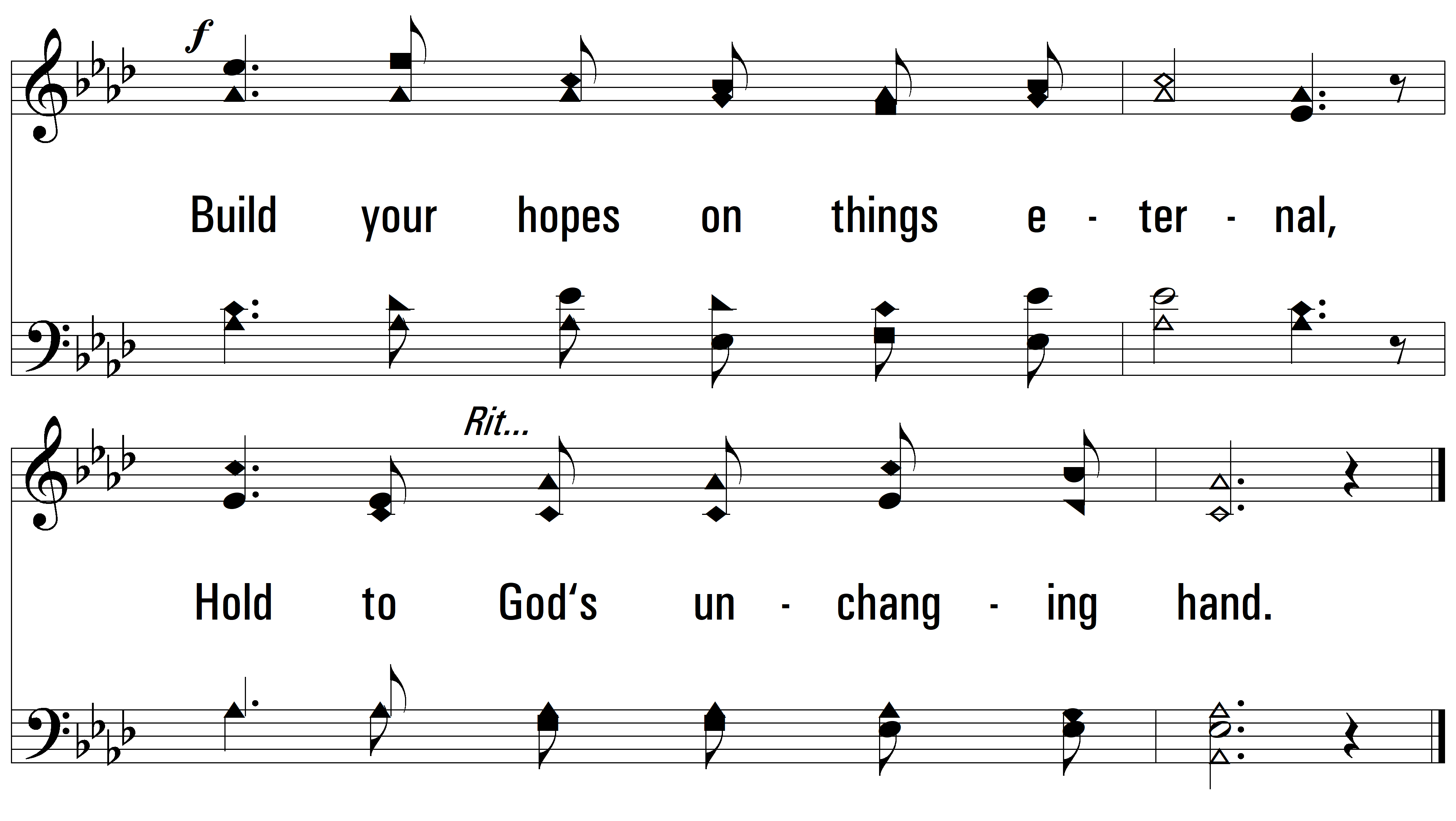 vs. 1
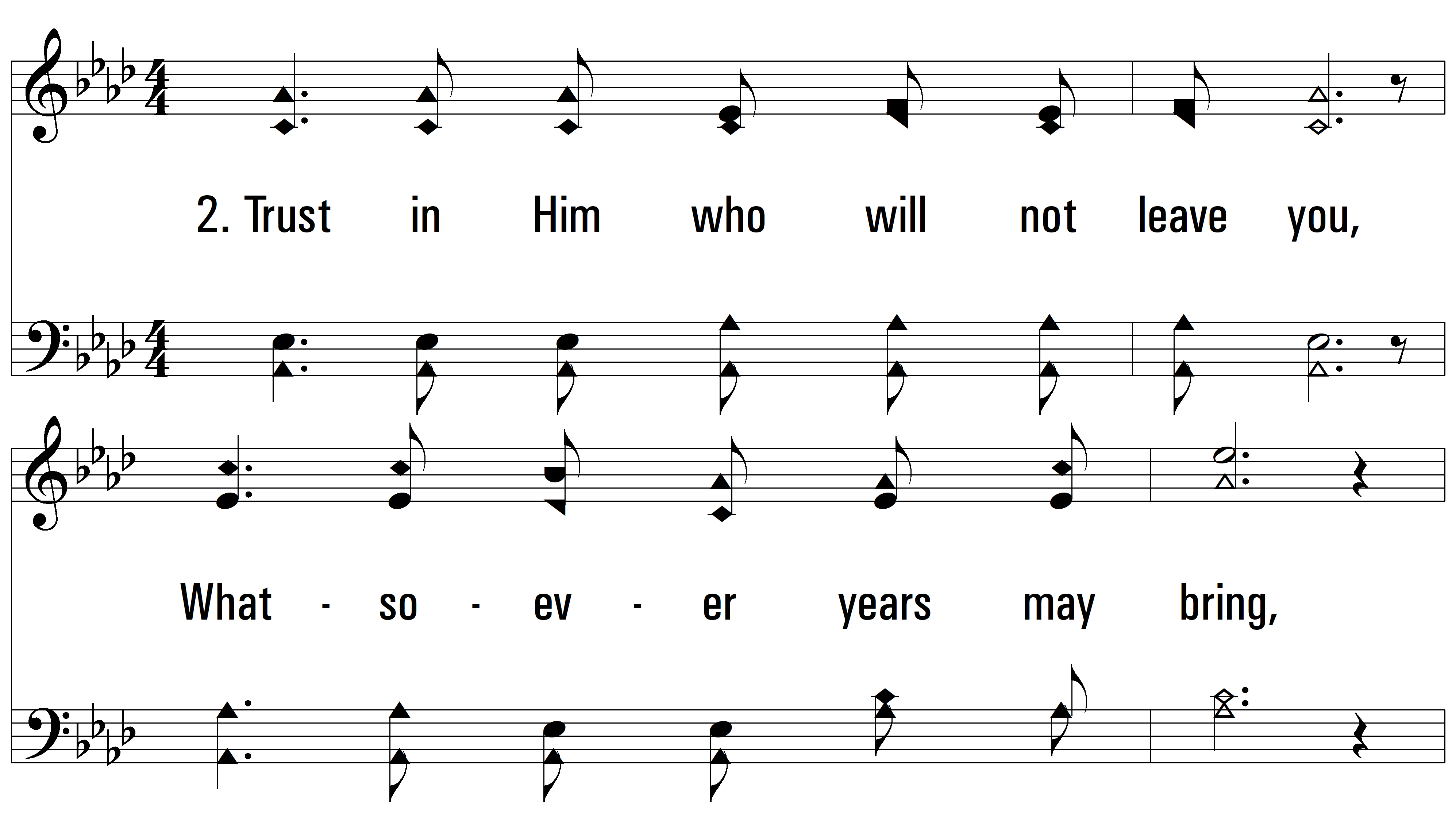 vs. 2 ~ Hold To God's Unchanging Hand
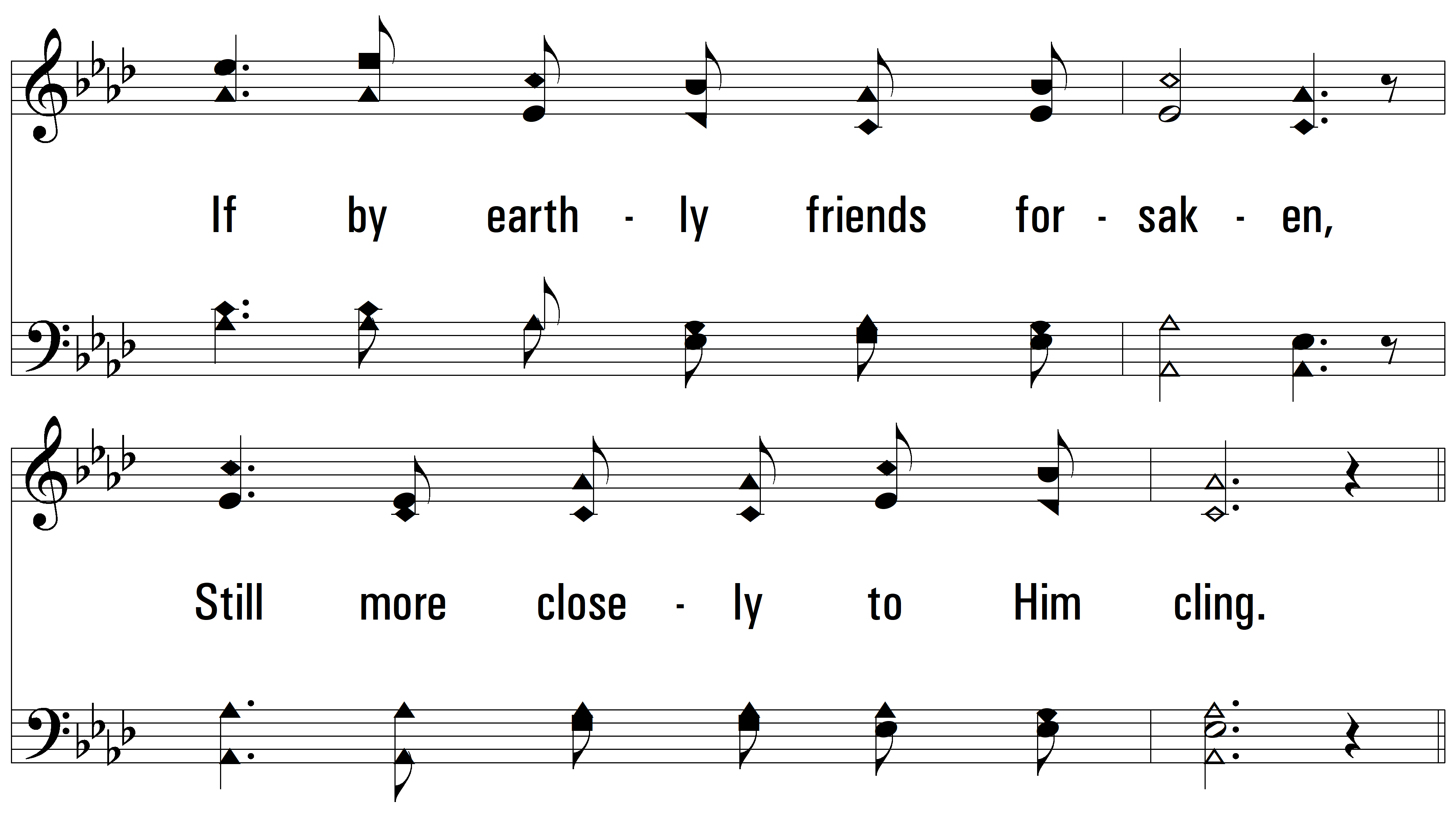 vs. 2
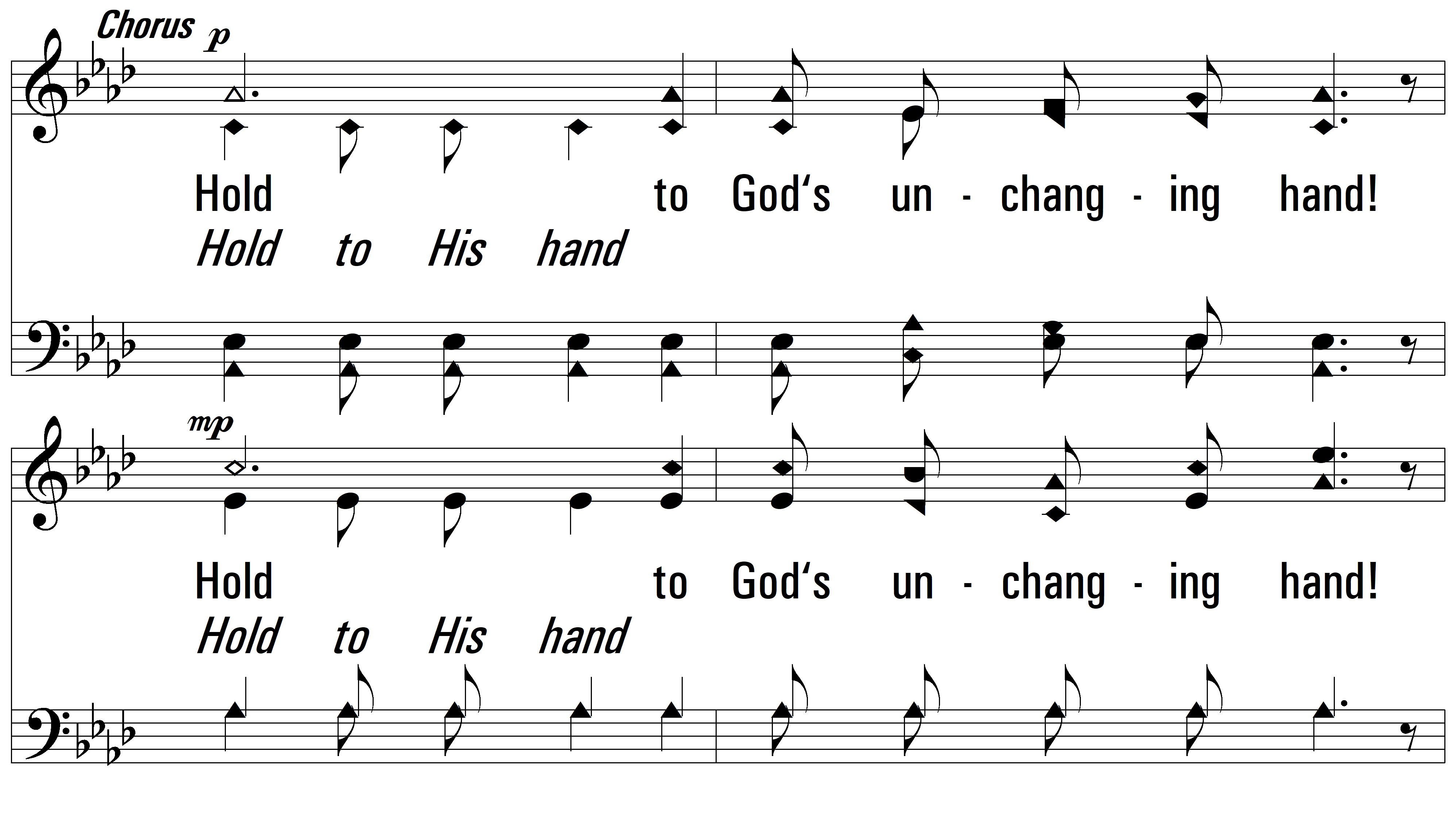 vs. 2
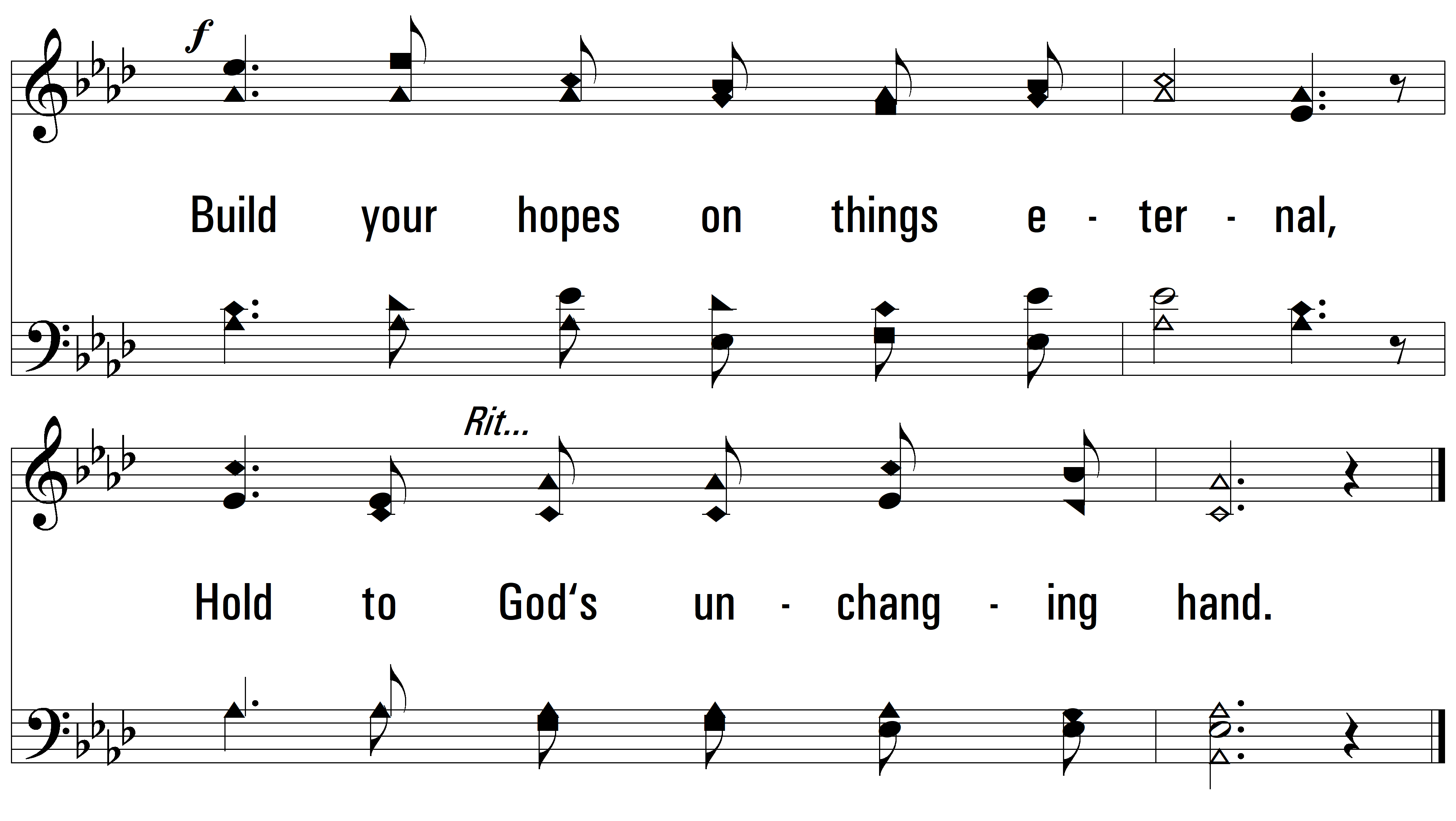 vs. 2
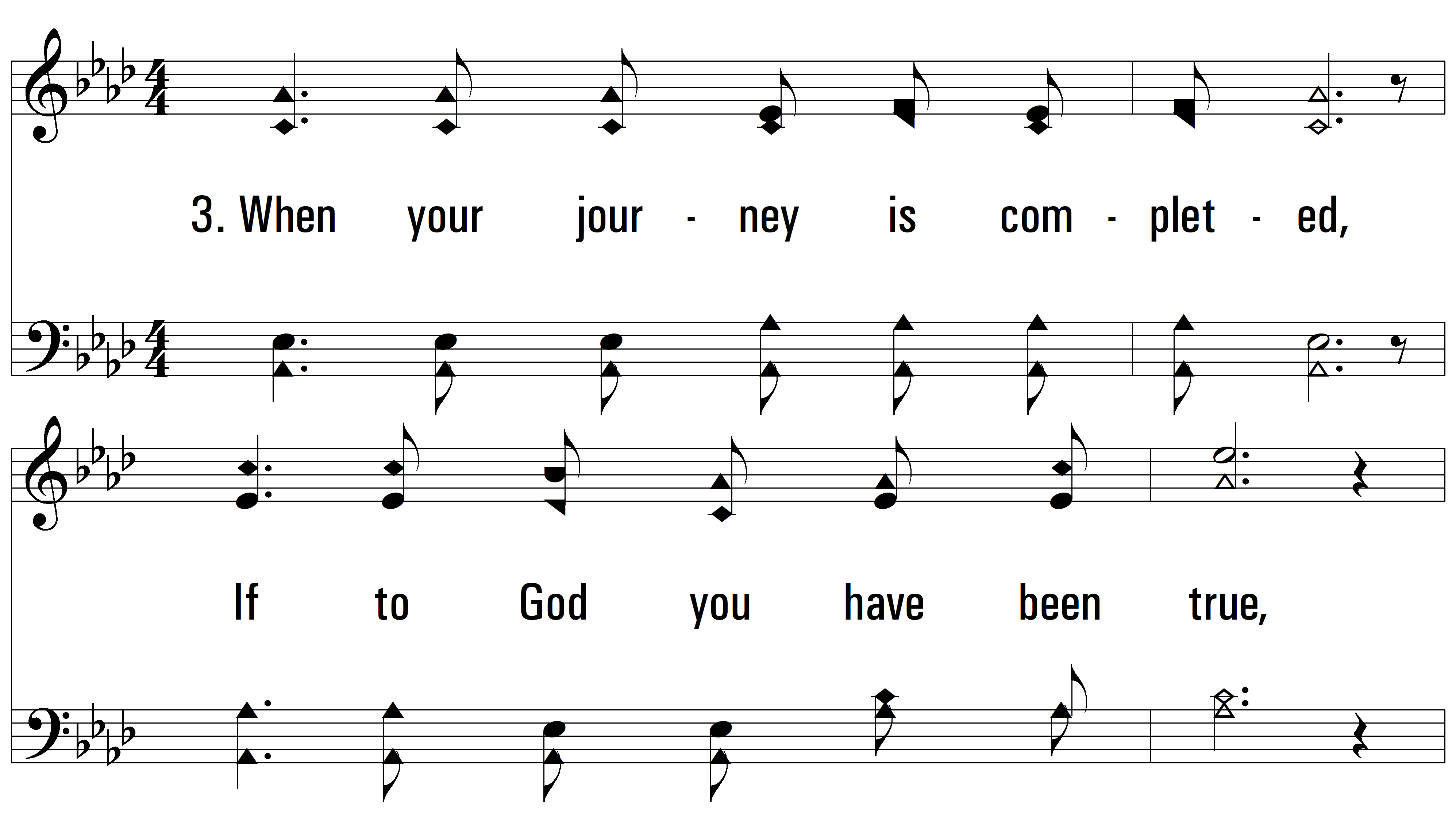 vs. 3 ~ Hold To God's Unchanging Hand
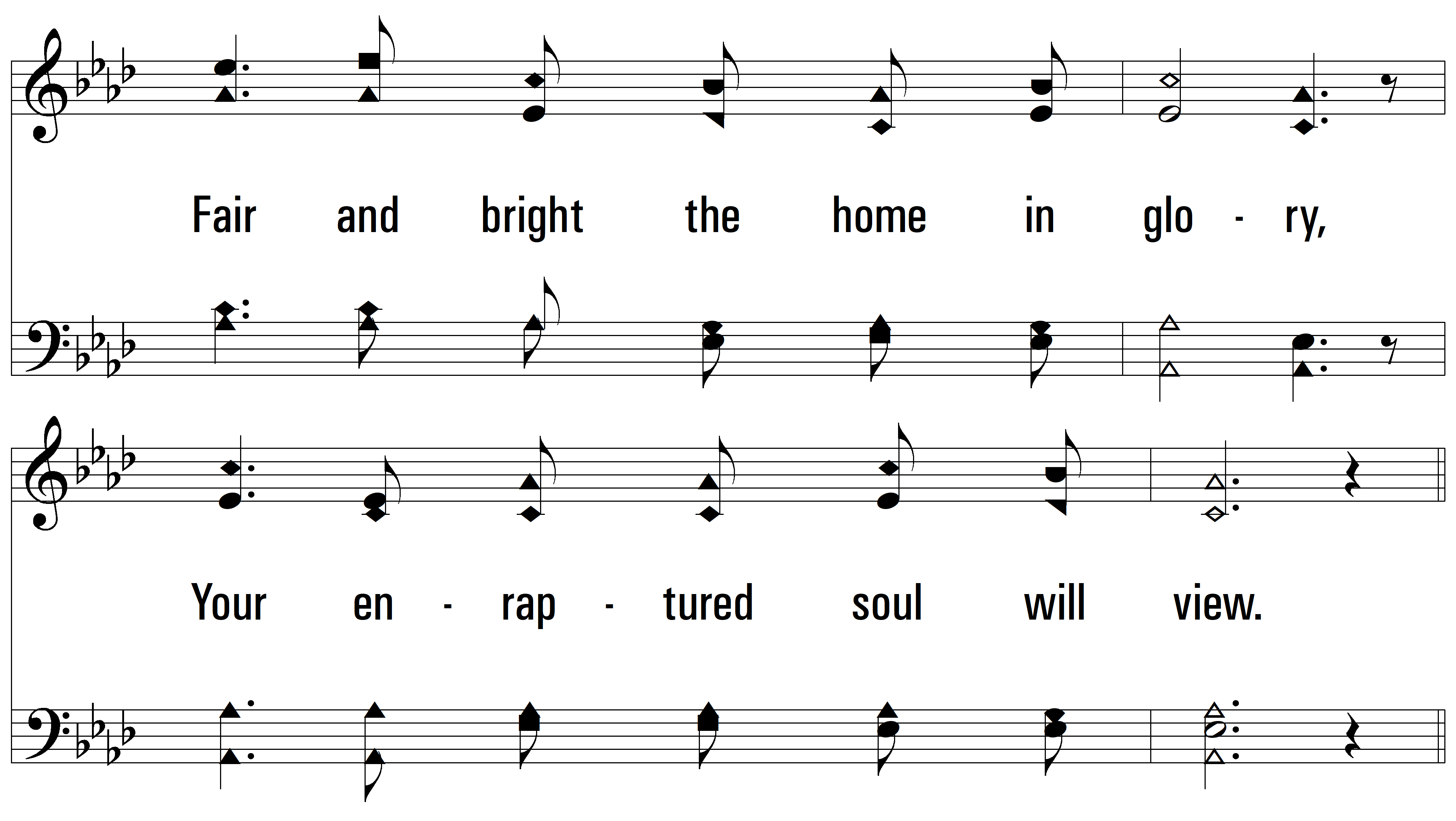 vs. 3
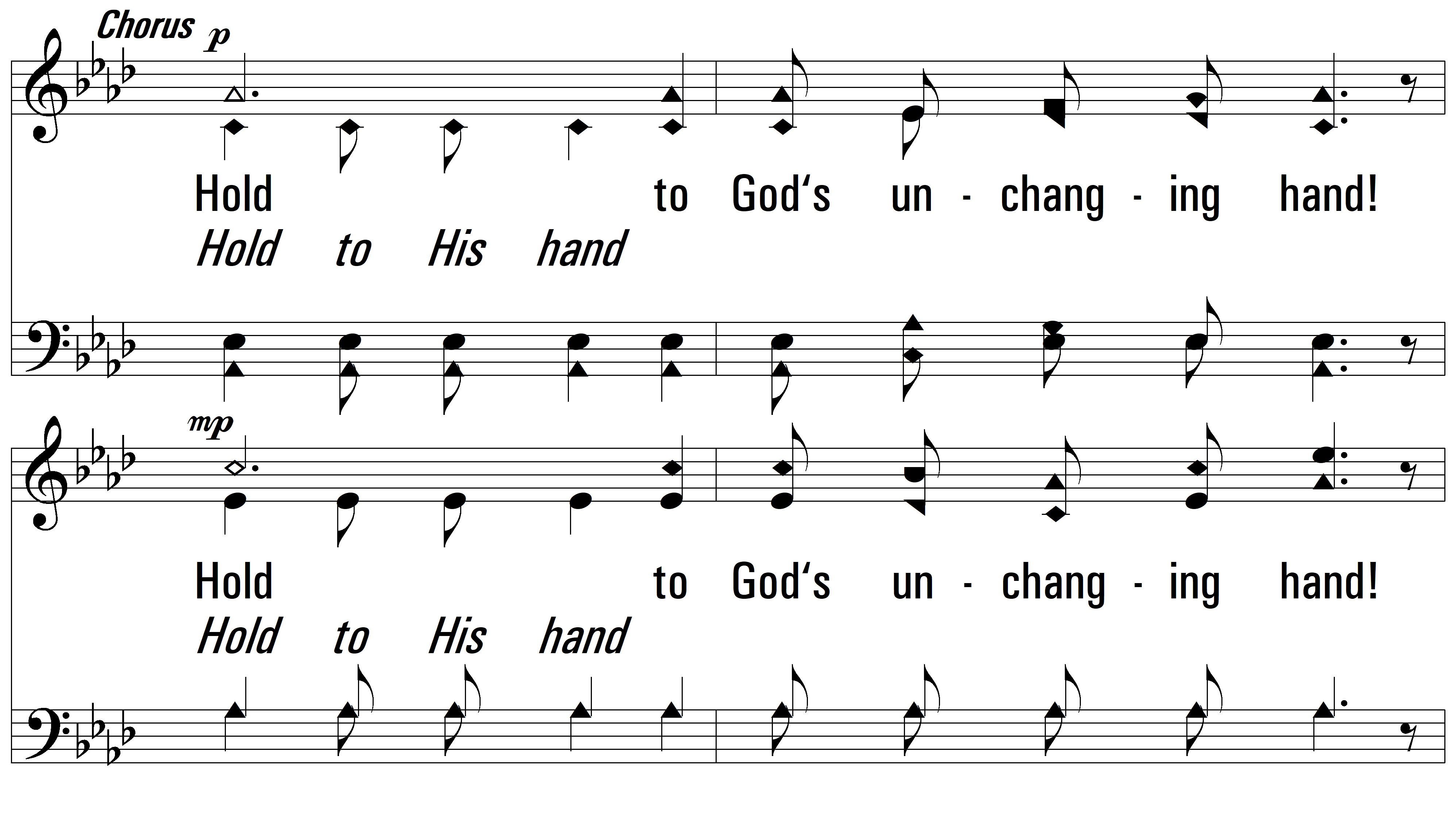 vs. 3
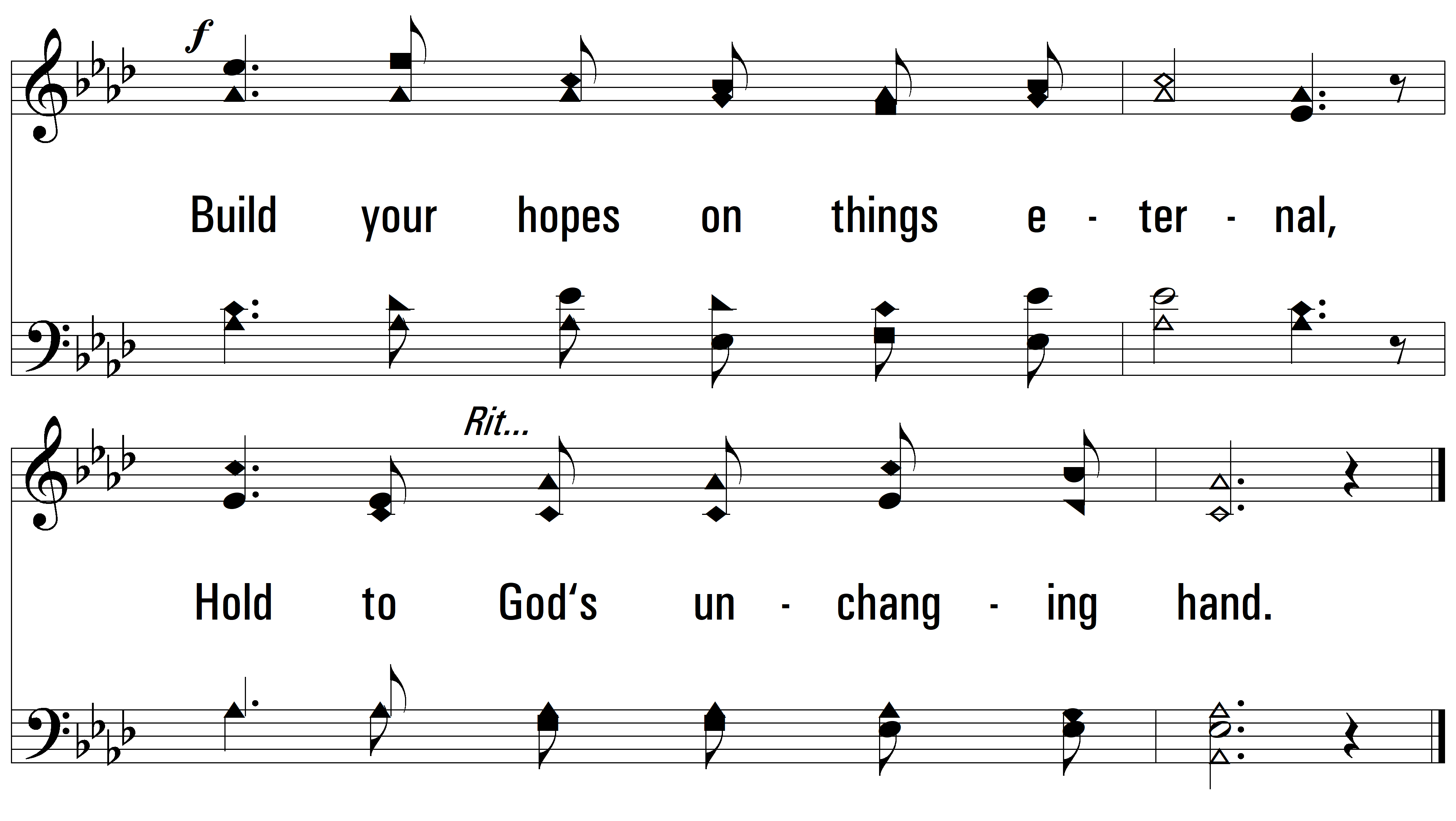 END
PDHymns.com
vs. 3